INTERVISTA
E COME CONDURLA
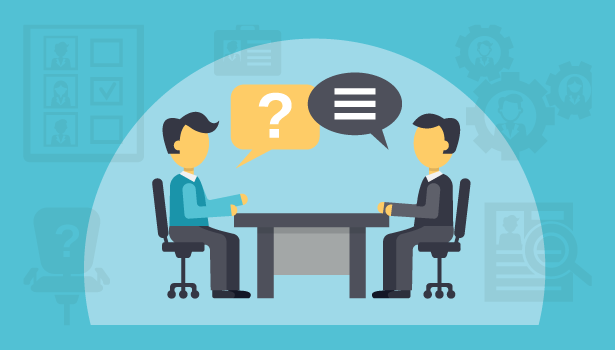 Cos’è una intervista?
«Lo strumento dell’intervista qualitativa si propone come interazione dialogica, faccia a faccia, che permette di condurre analisi di profondità e di raccogliere una mole estremamente ricca e completa di dati sulle esperienze, opinioni, atteggiamenti e aspettative degli intervistati, a patto che l’intervistatore abbia le indispensabili competenze per condurre e gestire la tecnica, assicurando una valida e attendibile raccolta di dati»
"Stili e metodi della ricerca educativa" G. Benvenuto
Tipologie di Intervista
Quantitativa
Qualitativa
E’ l’intervista dove le informazioni vengono raccolte attraverso uno strumento definito come un insieme strutturato di domande e relative categorie di risposta definite a priori da chi lo costruisce, ovvero di domande "chiuse" dove all'intervistato viene richiesto di individuare tra le risposte presentate quella che più si avvicina alla propria posizione(questionario).
Scambio verbale asimmetrico fra due o più persone, ossia intervistatore e intervista, con ruolo e compiti diversi (intervista).
Intervista Qualitativa
StrutturataLe domande sono definite a priori.
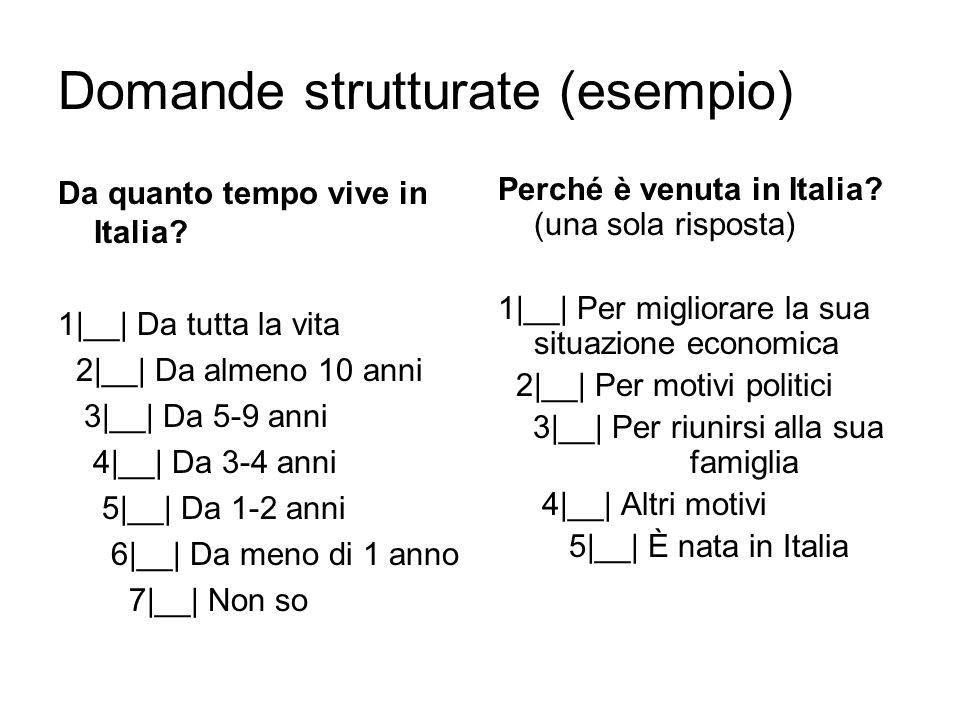 Semi-strutturatePrevedono una traccia di argomenti da affrontare durante il corso senza avere un ordine di presentazione rigido.
LibereNon vi sono domande preparate in anticipo e all’intervistato viene chiesto di esprimere una propria opinione
Condurre un intervista
Mettere l’intervistato a proprio agio;	
Far conoscere gli obiettivi dell’intervista;
Evitare di indirizzare le risposte verso i risultati attesi;
Ascoltare l’intervistato in modo attivo;
Aspettare con pazienza le risposte dell’intervistato.
Come registrare le risposte?
Registrare in un’apposita scheda o nel foglio dove sono scritte le domande da porre in diretta o in differita(prendere appunti durante l’intervista potrebbe agitare o inibire l’intervistato);
Aiutarsi con un registratore;
Registrare, dopo le interviste, le risposte.
Codificare e analizzare le risposte
Leggere le risposte che si sono raccolte
Analizzare ordinare i dati e organizzarli in modelli e categorie
Interpretarespiegazione delle informazioni dei modelli e categorie individuate, nonché delle relazione e dei legami tra le diverse informazioni raccolte